WHAT IS THE FIRE & LIFE SAFETY ECOSYSTEM?
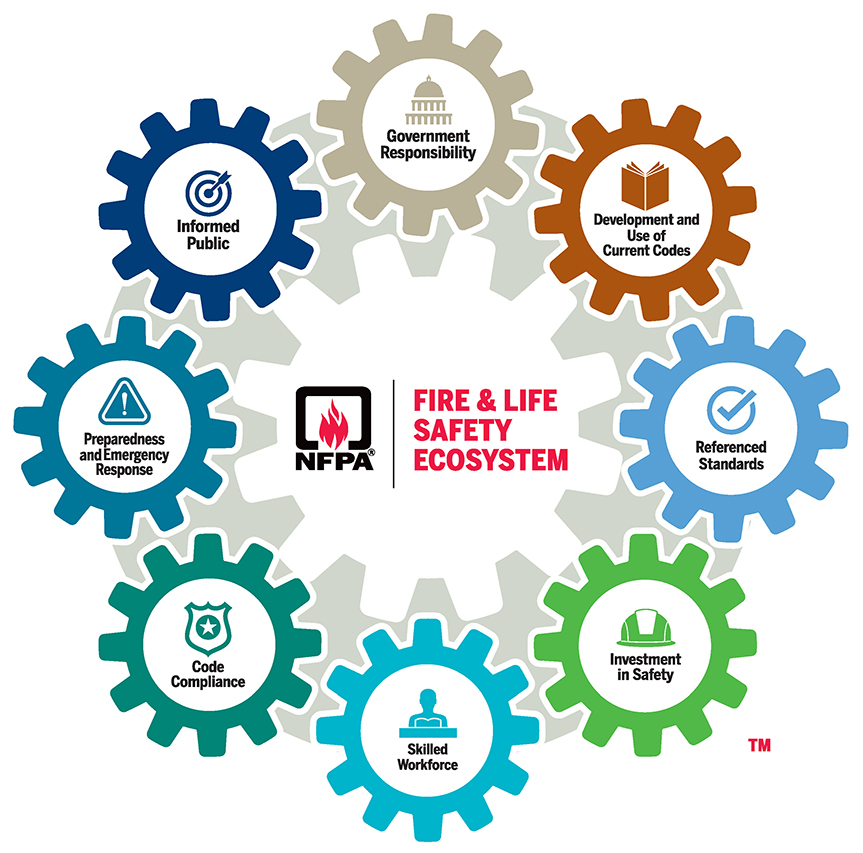 The Fire & Life Safety Ecosystem has 8 components; each plays a critical role in protecting people and property.
1
[Speaker Notes: A quick snapshot of NFPA and the Ecosystem:

NFPA
NFPA was founded in 1896 to help safeguard people and property from fire and other hazards. 
NFPA is a global, self-funded nonprofit organization devoted to eliminating death, injury, property and economic loss due to fire, electrical and related hazards. The Association delivers information and knowledge through more than 300 consensus codes and standards, research, training, education, outreach and advocacy; and by partnering with others who share an interest in furthering the NFPA mission.
As a non-profit organization dedicated to fire and life safety, NFPA works with others who share our knowledge and passion in protecting people and property in our world. 

NFPA Fire & Life Safety Ecosystem
The Fire & Life Safety Ecosystem is a framework that identifies the components that must work together to minimize risk and help prevent loss, injuries, and death. There are eight key components and they are: 
Government Responsibility
Development and Use of Current Codes
Referenced Standards
Investment in Safety
Skilled Workforce
Code Compliance
Preparedness and Emergency Response
Informed Public 

Notes:
Policymakers must set the right regulatory framework. 
We need to use and enforce the most updated codes and standards. 
We must have skilled workers in these fields. 
We need to have the ability to effectively respond when emergencies happen, and the public has to be informed and be able to take action for their own safety. 
As with any ecosystem, the components of the Fire & Life Safety Ecosystem are interdependent. When they work together, the system protects everyone. If any component is missing or broken, the system can collapse, often resulting in tragedy. 
No one organization or group can do this alone. It requires a holistic approach, one that includes collaboration across all disciplines and a shared view that safety is a system – not a singular action, piece of equipment or event. 
Almost always we can trace the cause of injurious life safety incidents and tragedies back to the breakdown of one or more components.]
YOUR ROLE IN THE FIRE & LIFE SAFETY ECOSYSTEM
Safety is everyone’s responsibility. Your role can and will impact safety. 

Do you know your role? 

What part do you play in the Fire & Life Safety Ecosystem?
2
[Speaker Notes: Where do you fit in? 
What is your role? 
Consider which cogs your work impacts; What other cogs impact you?]
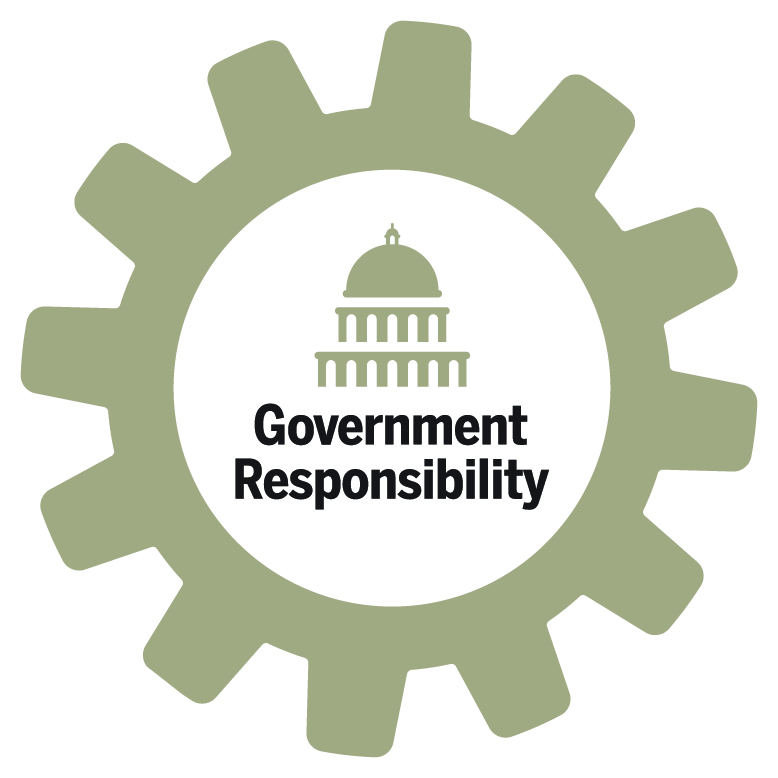 GOVERNMENT RESPONSIBILITY
What is it?
Maintaining an effective policy and regulatory environment supporting fire, electrical, building and life safety.
Why is it important?
Recent polling shows people feel the government should be held accountable for ensuring safety requirements are up-to-date for their constituents. They assume it is currently happening, but in many cases, we know it doesn’t take place.
3
[Speaker Notes: All levels of government have a responsibility to keep their communities safe from fire, electrical, and other hazards. They must create a policy and regulatory environment where laws, policies, and spending priorities are dictated by public safety needs and not by special interests. It’s what citizens expect of them.]
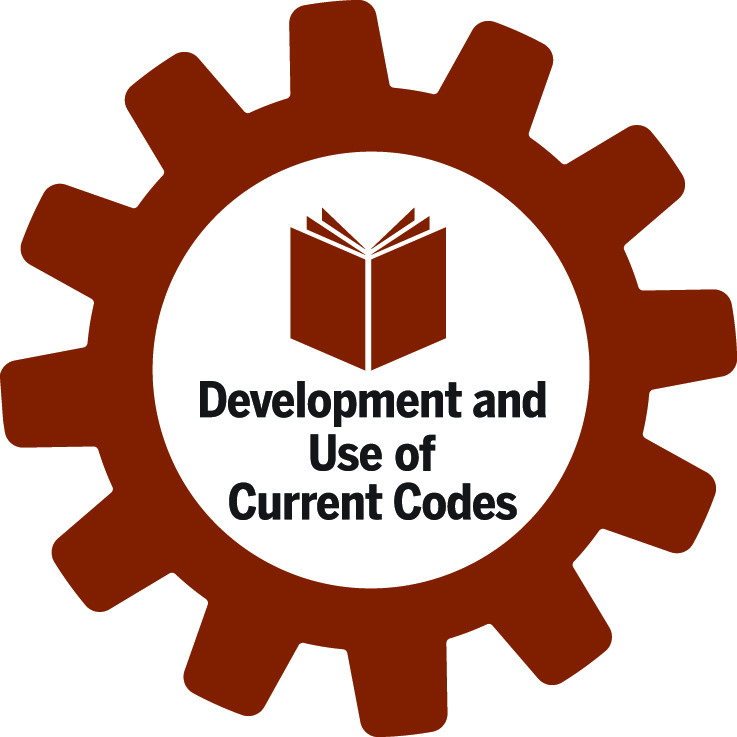 DEVELOPMENT AND USE OF CURRENT CODES
What is it?
Using the latest codes and standards developed by experts from across the world to establish minimum levels of safety to protect people and property.
Why is it important?
As technology changes, safety advocates are constantly assessing the risks we face in our homes, workplaces, and other buildings, as well as behaviors and actions that can create new hazards. Codes and standards are updated to reflect this changing world.
4
[Speaker Notes: Using the latest codes and standards developed by experts from around the world establishes minimum levels of safety to protect people and property. As technology changes, safety advocates constantly assess the risks as well as the behaviors and actions that can create new hazards. The current editions of codes and standards incorporate learnings from recent research, technology advances, case studies, loss experience, and proven best practices. 

Codes and standards are updated (typically on a three- to five-year cycle) to reflect our changing world.]
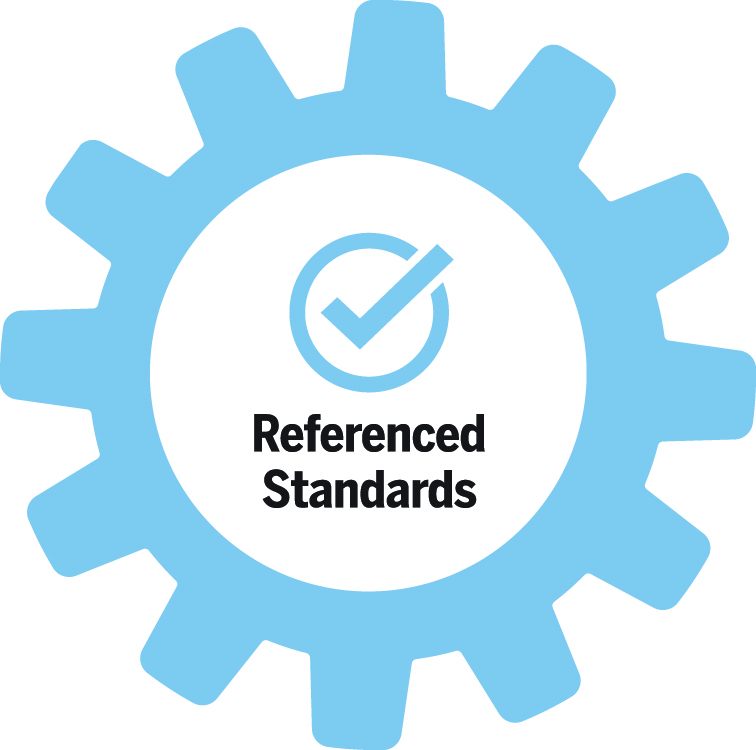 REFERENCED STANDARDS
What is it?
Applying all standards that are referenced within the primary fire, life safety, building, and electrical codes and standards.
Why is it important?
Referenced standards provide critical guidance to designers, installers, facility operators, and enforcers. They are part of the code and must be used to ensure a minimum level of safety for all.
5
[Speaker Notes: Referenced standards are a fundamental part of the primary fire, life safety, building, and electrical codes and standards, and they provide critical guidance to designers, installers, facility operators, and enforcers. Developed through the consensus process, these standards include references to installation and product standards that are developed by a wide range of organizations.]
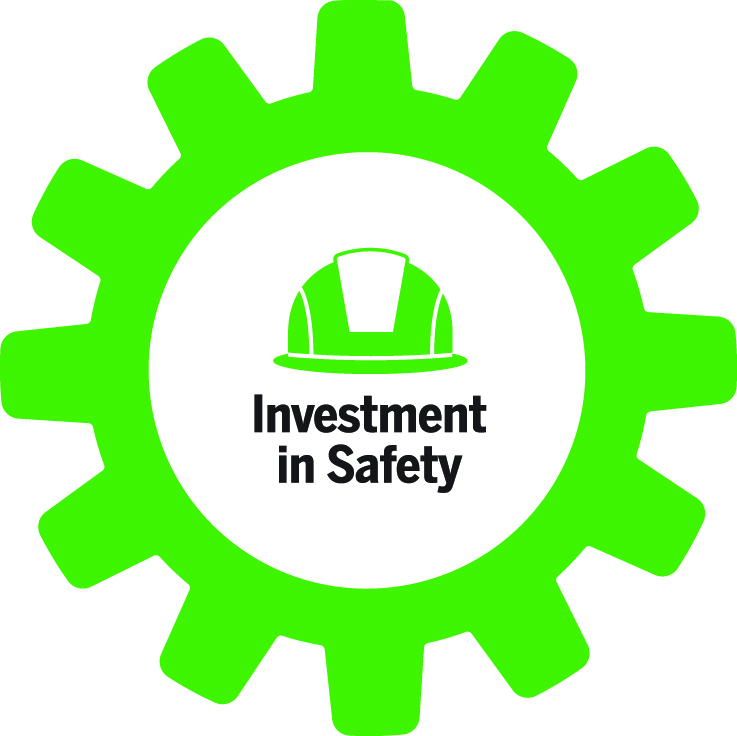 INVESTMENT IN SAFETY
What is it?
Investing in safety should always be everyone’s high priority. We all must work together if we want to diminish losses from fire and related hazards.
Why is it important?
If we don’t take a vested interest in the safety of the public, and if we make decisions based solely on financial gains, tragedies will ultimately occur.
6
[Speaker Notes: Even in an anti-regulatory and cost-cutting environment, code adoption and life safety measures should never be disregarded to save a few dollars. Focusing solely on the cost of compliance ignores the potential benefits of lives and dollars saved through the prevention of fire and accidents. This investment pays off in lives saved and properties protected. Investing in safety should always be top of mind for everyone:

Policymakers should do right by their constituents who put them in office and invest in safe jurisdictions.
First responders must continue to train, work with communities, ask for resources, etc. to help keep them safe on the job
Building owners, businesses, facility managers must keep the safety of its employees, tenants, and clients a top priority when it  comes to communication, emergency plans, fire safety measures in buildings, and more.
Consumers should take steps to ensure their homes are safe from fire, electrical and other hazards (by investing in sprinklers, smoke alarms, wildfire risk reduction work around homes, etc.). This keeps them and their families safer, and reduces the risk of injuries to firefighters on the job.
An investment in safety does not only relate to monetary gains or losses. “Investment” means being fully aware, taking a vested interest in, and keeping people’s lives and safety in mind every step of the way in a project.]
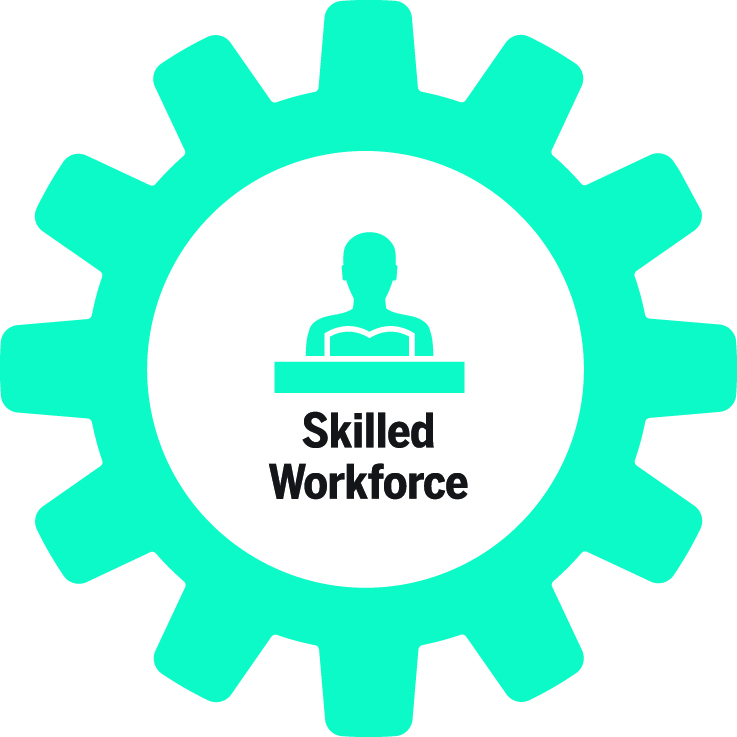 SKILLED WORKFORCE
What is it?
Providing opportunities for professionals to apply the skills they have, offer training when they need it, and reward those who recommit to fire prevention, protection, and education.
Why is it important?
Promoting the development of and utilizing skilled professionals ensures we are applying correctly the most current codes and standards to our work and in return, we reduce risk of injuries, loss, and death for workers and the public.
7
[Speaker Notes: It takes a skilled workforce to ensure the most current codes are applied correctly to reduce the risk of injuries, loss, and death for workers and the public. We all must support ongoing training and professional development in our workforces, and encourage others to work in the fire and life safety fields.]
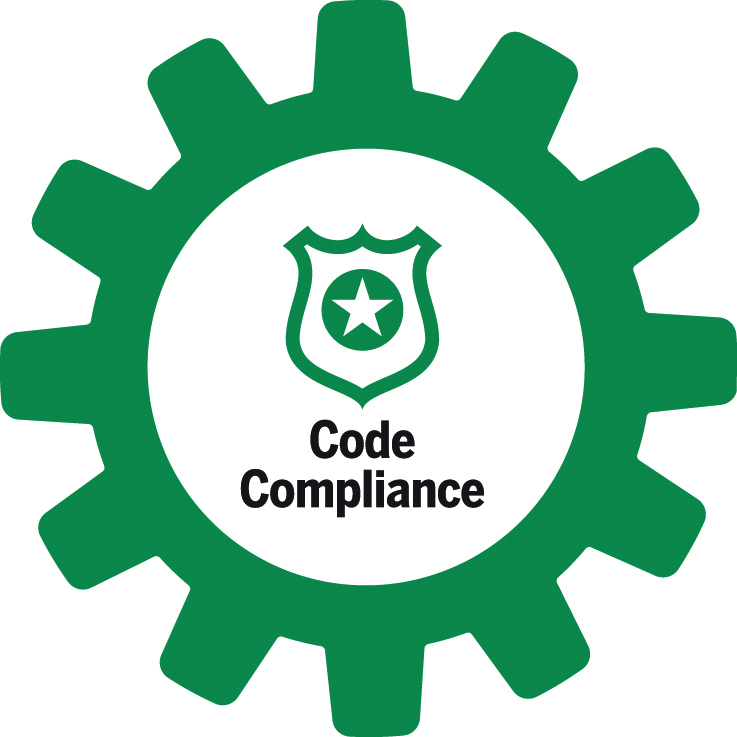 CODE COMPLIANCE
What is it?
Supporting effective code enforcement. Whether a house or a new office building, the places people live and work are only as safe as the code compliance in place before, during, and after construction.
Why is it important?
It’s a fact that enacting and enforcing fire, electrical, building and life safety codes and standards, and ensuring on-going inspection, testing, and maintenance of facilities and safety systems, reduce deaths, injuries, and losses resulting from building fires.
8
[Speaker Notes: Without sufficient resources to ensure construction and maintenance meet code requirements, communities are missing a critical step in this safety system. Compliance doesn’t begin and end at the construction phase. Compliance is integral throughout the entire lifecycle of a building; every phase from planning and zoning through demolition. Compliance is just as essential when the building is occupied as when it is in construction.]
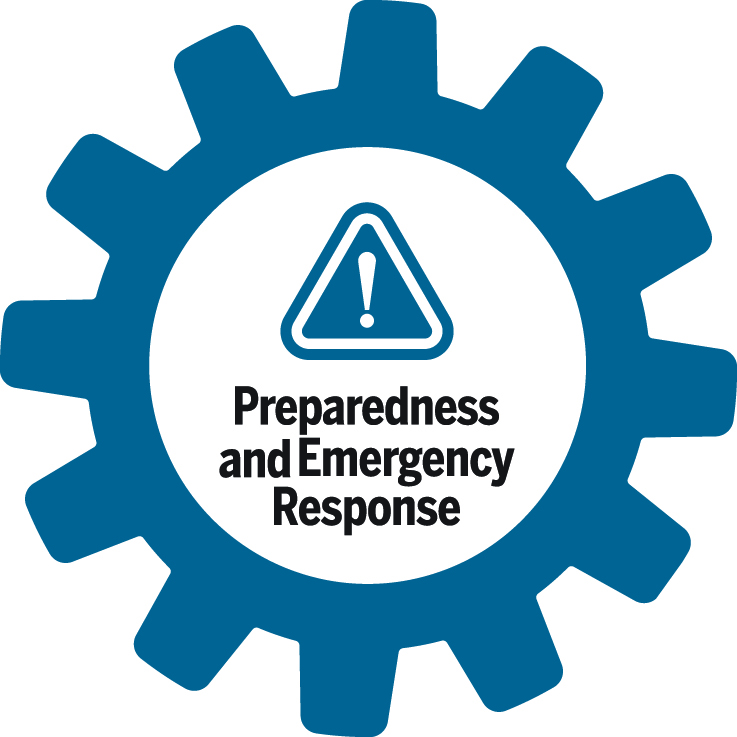 PREPAREDNESS AND EMERGENCY RESPONSE
What is it?
Investing in, prioritizing, and investing money in effective preparedness and response capabilities and resources for before, during, and after an emergency.
Why is it important?
When they put their lives on the line, first responders should feel secure knowing they are prepared to protect their communities, and that their communities are working to help prevent and prepare for emergency situations.
9
[Speaker Notes: Today we ask our first responders to be prepared for and respond to not only fires but a myriad of disasters that may strike. From car crashes and medical emergencies to natural disasters and man-made catastrophic events, first responders are the first line of offense and defense. They must be well-trained, well-resourced, and well-prepared to meet the varied needs of their communities. At the same time, our communities must also be working to help prevent and prepare for emergency situations.]
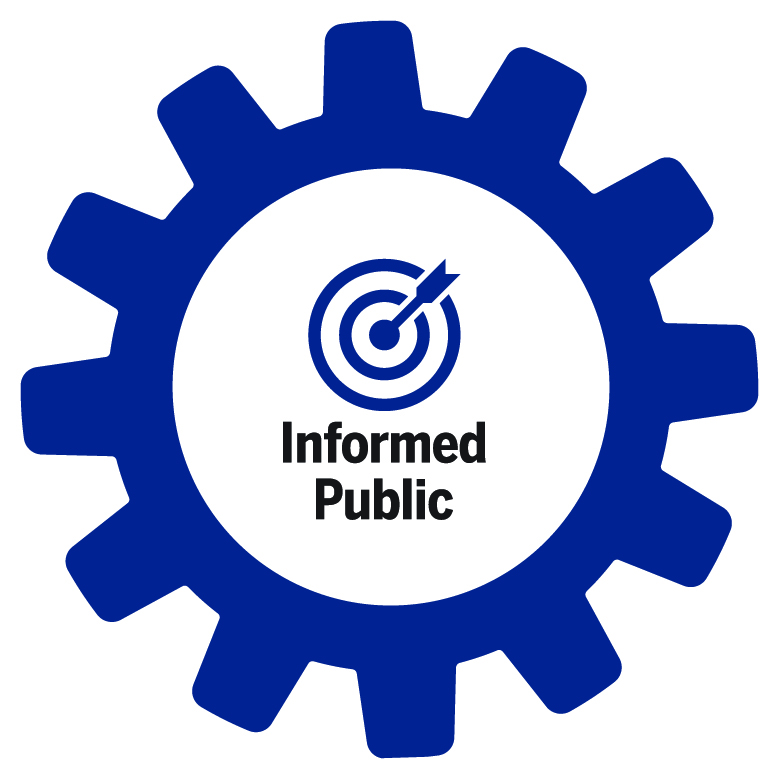 INFORMED PUBLIC
What is it?
Raising awareness, providing resources, and educating the public about the dangers posed by fire, electrical, and related hazards.
Why is it important?
When given tips and action steps to help address hazards, the public will likely make better, more informed decisions and take action to protect their home and personal safety.
10
[Speaker Notes: If the public does not have the information they need, they may do things that place themselves and others (including firefighters) at greater risk. People will take the extra safety measures if they understand the risks and the consequences for not doing anything.

Often, the public believes they do not have a role in determining their safety in a house fire or wildfire. But they can take action. It is up to us to help explain what those action steps are and that they can help reduce their own risk. 

Past success in reducing loss has led to a “it can’t happen to me” and “I’m all set; I have enough to get buy” attitude. The public and policymakers are taking safety for granted and (because) oftentimes they are uneducated about fire risks. This leads to poor decisions and increased risk. 

Those who are well-informed can be strong advocates for safety; they will demand more of their local officials, they will ask questions, they will reach out in the hopes of working with the fire service in their community, and more. People can be the strong voice behind change and a call to action when they see the consequences on inaction.]
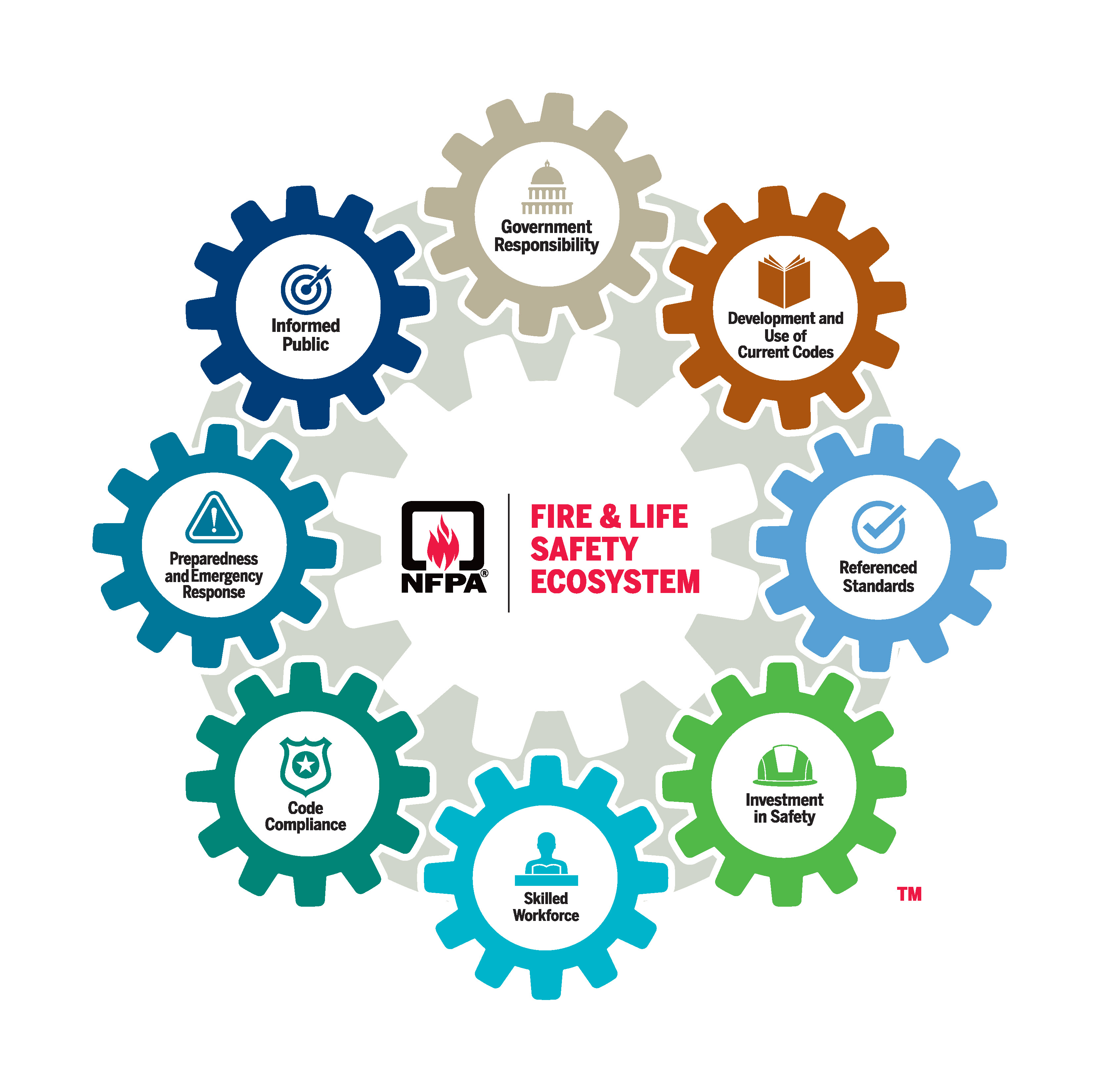 CONCLUSION
Fire and life safety is everyone’s business; it impacts us all. 

There is no single answer to safety. 

We may not be able to prevent every tragedy from occurring, but by working together, recommitting to and promoting prevention, protection and education, we can further our fire and life safety work to help save lives and reduce loss.
11
[Speaker Notes: No single component of the Fire & Life Safety Ecosystem can prevent a fire or disaster from occurring. It requires a holistic approach, one that includes collaboration across all disciplines and a shared view that safety is a system – not a singular action, piece of equipment, or event. 

Questions for the audience to consider:
What part do you play in this safety ecosystem?
What more can you be doing to better protect people and property? Who are your partners?
How can you work to reduce complacency? There is a need for vigilance when we talk about “code compliance” and we all must own some of the burden. But by working together, we lessen this burden and help minimize problems.]
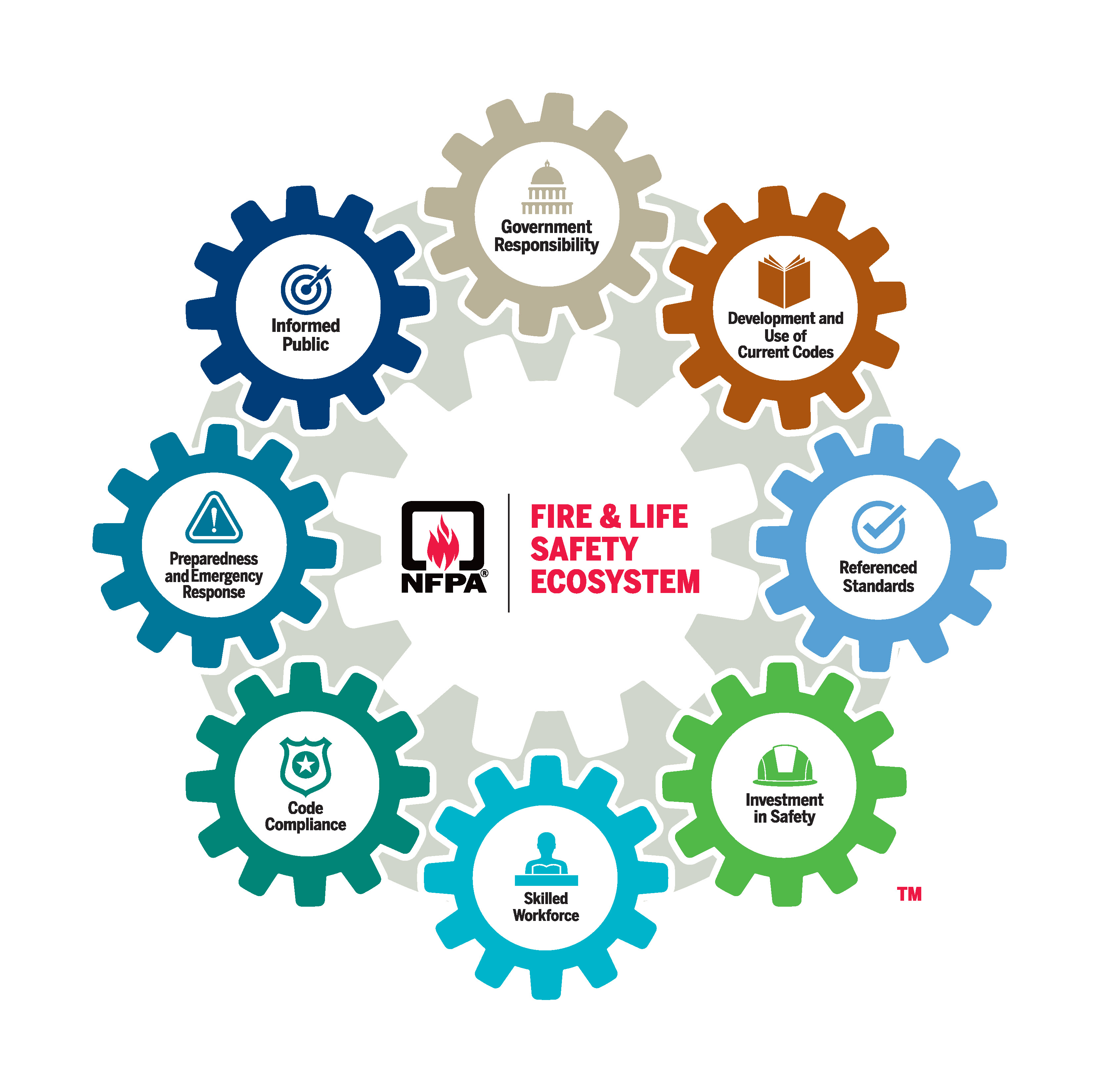 For more information:nfpa.org/ecosystem
12
[Speaker Notes: www.nfpa.org/ecosystem]